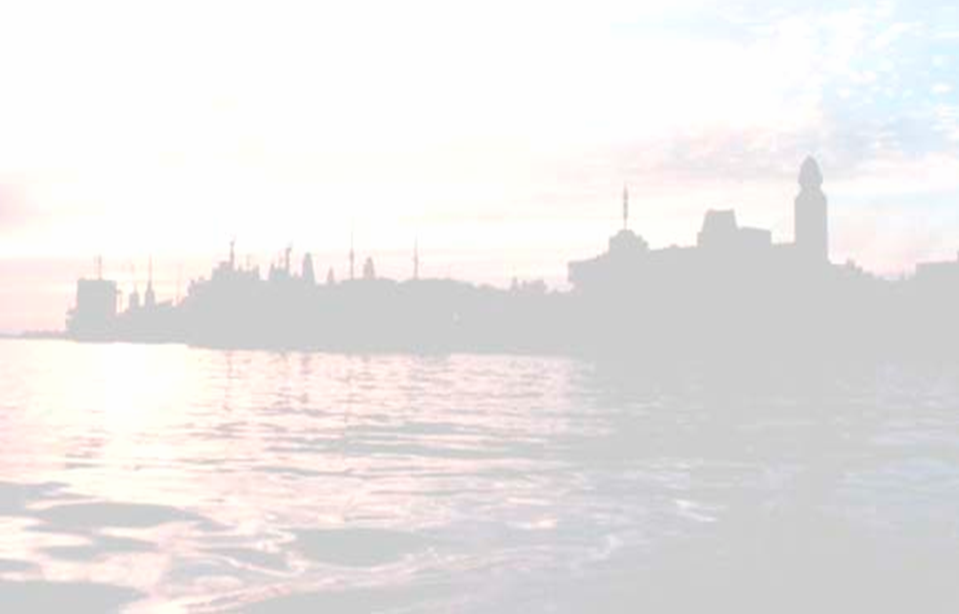 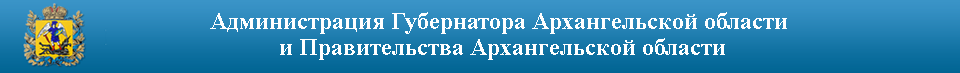 ДОКЛАДо реализации в 2019 году государственной программы Архангельской области«Обеспечение общественного порядка, профилактика преступности, коррупции, терроризма, экстремизма и незаконного потребления наркотических средств и психотропных веществ в Архангельской области»утверждена постановлением Правительства Архангельской области от 11 октября 2013 года № 478-пп
Департамент специальных программ
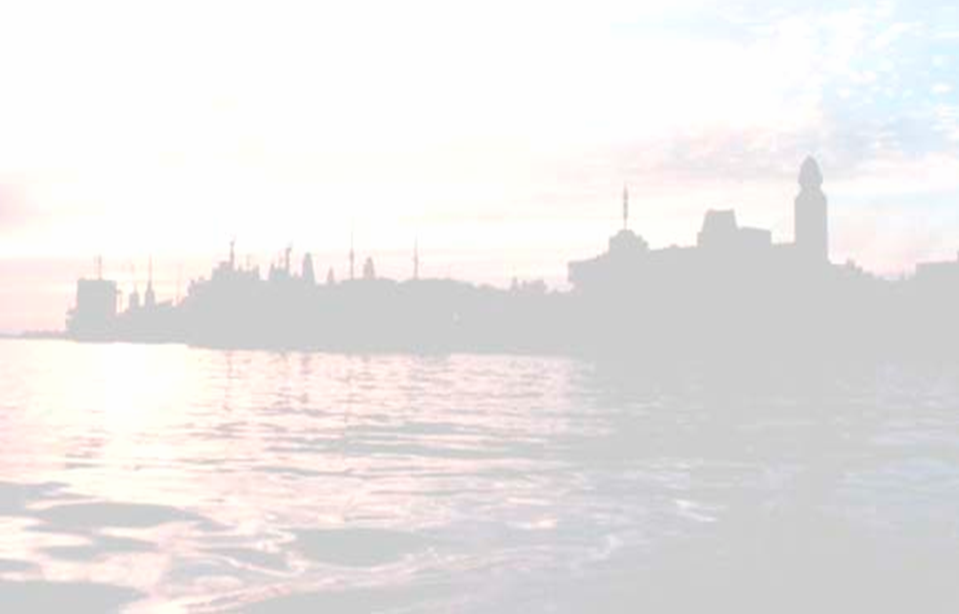 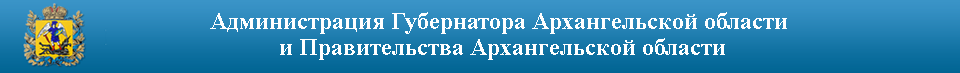 Ответственный исполнитель государственной программы -администрация Губернатора Архангельской области 
и Правительства Архангельской области.

Соисполнители:
министерство здравоохранения Архангельской области
министерство образования и науки Архангельской  области
министерство строительства 
и архитектуры Архангельской  области
министерство  культуры Архангельской  области
Цель государственной программы: обеспечение правопорядка 
и повышение уровня безопасности граждан на территории Архангельской области.
Департамент специальных программ
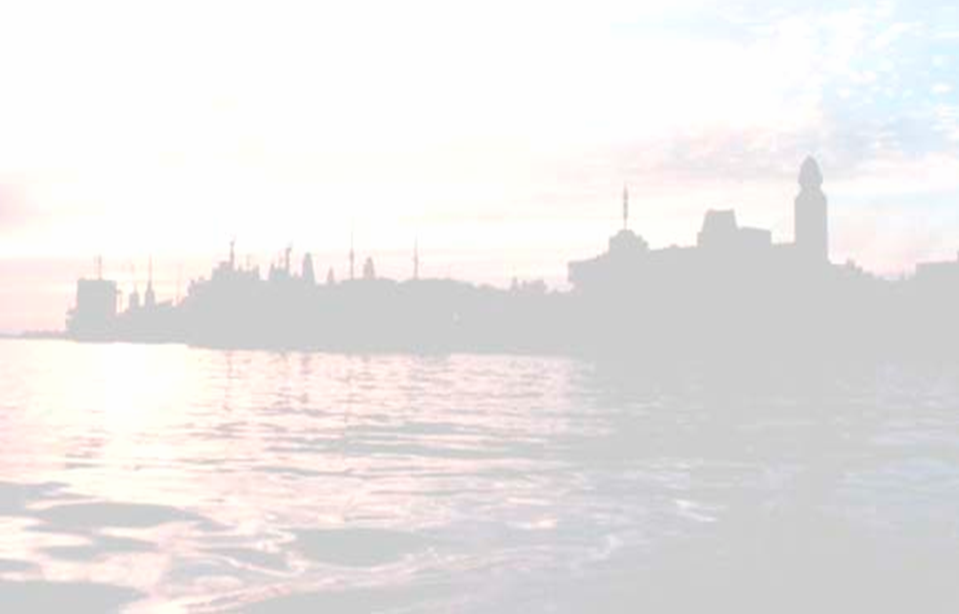 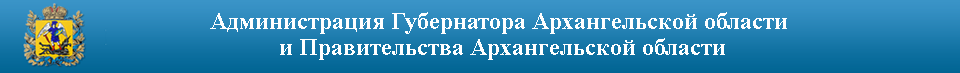 Подпрограмма № 1 «Профилактика незаконного потребления наркотических средств и психотропных веществ, реабилитация и ресоциализация потребителей наркотических средств и психотропных веществ»На реализацию подпрограммы № 1 из областного бюджета в 2019 году:       предусмотрено – 1 млн. 010 тыс. рублей        израсходовано – 990 тыс. рублей.Цели подпрограммы: создание условий, способствующих сдерживанию роста незаконного потребления наркотических средств и психотропных веществ;развитие на территории Архангельской области системы комплексной реабилитации и ресоциализации потребителей наркотических средств и психотропных веществ.
Департамент специальных программ
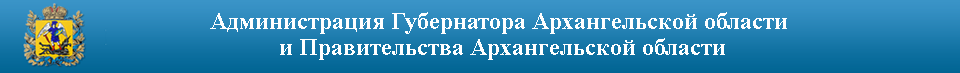 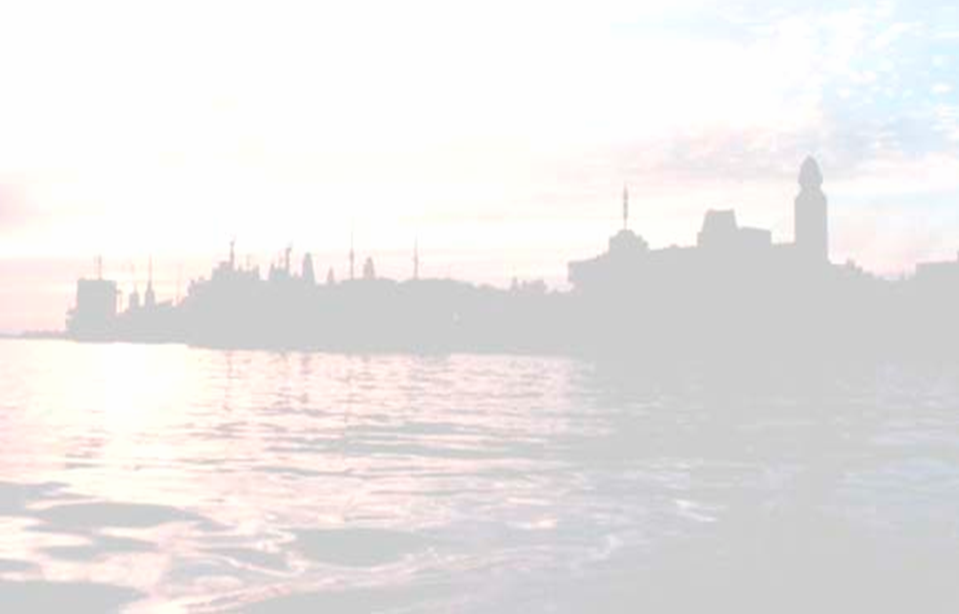 Мероприятия подпрограммы
выездные семинары для специалистов образовательных организаций;		областной конкурс социальных проектов;	социологическое исследование в рамках мониторинга наркоситуации в Архангельской области;	информационно-методическое обеспечение деятельности специалистов по работе с молодежью; 	изготовление видеороликов социальной рекламы.
Департамент специальных программ
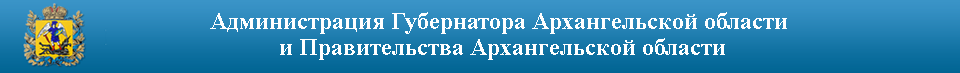 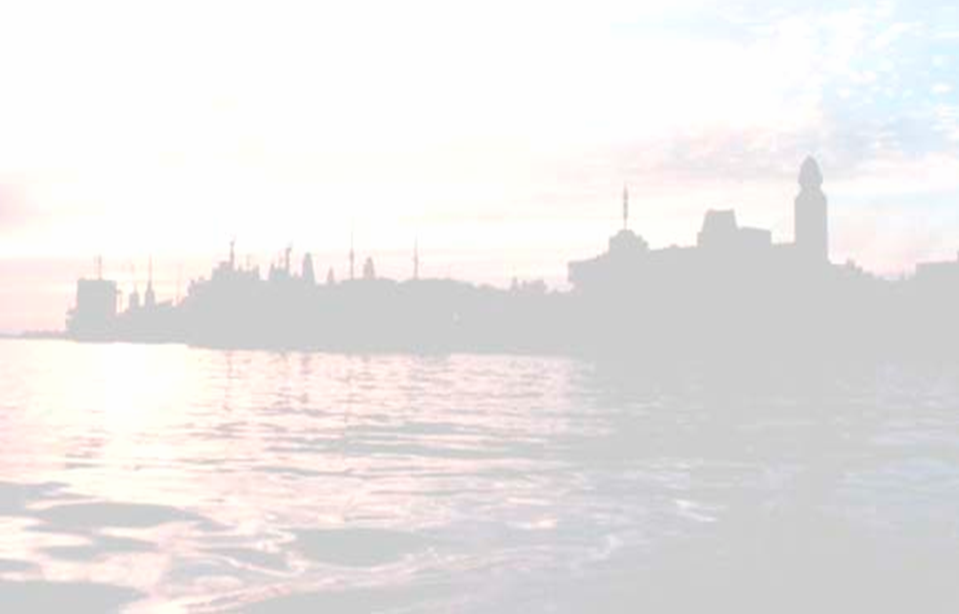 Центр психолого-медико-социального сопровождения «Надежда»
Совершены выезды в 9 муниципальных образований. 
	В мероприятиях приняли участие:
педагоги - 349 чел, учащиеся - 3170 чел., родители - 979 чел
Проведены консультации: 
с несовершеннолетними - 26 чел., с родителями - 27 чел., 
с семьями - 28, со специалистами образования - 3.
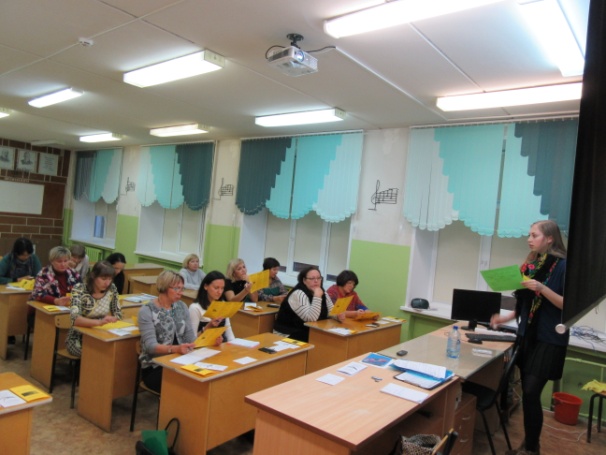 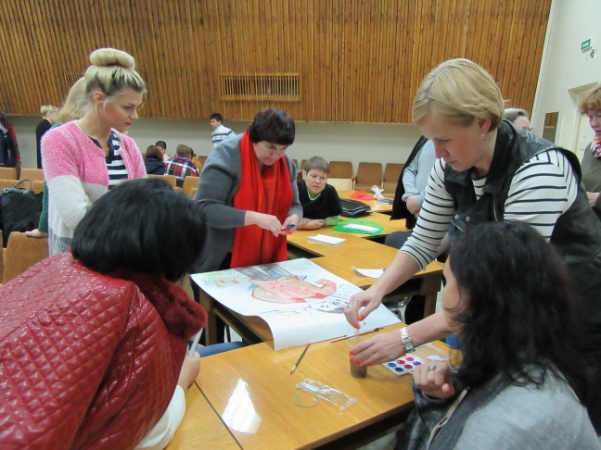 Департамент специальных программ
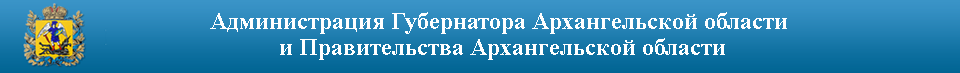 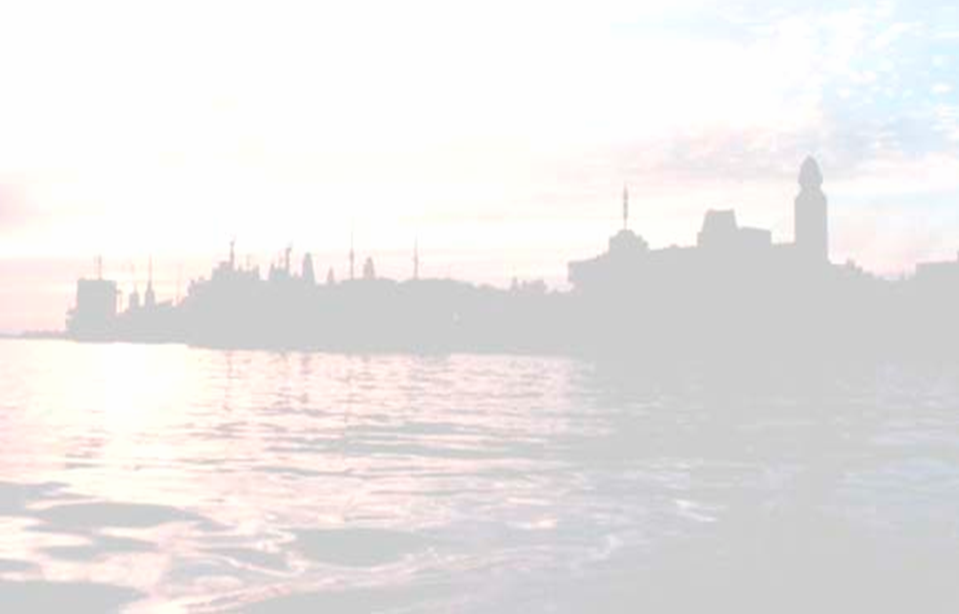 Управлением по делам молодежи и патриотическому воспитанию администрации ГАО и ПАО проведен областной конкурс социальных проектов, направленных на профилактику незаконного потребления наркотических средств и психотропных веществ и пропаганду здорового образа жизни в молодежной среде.
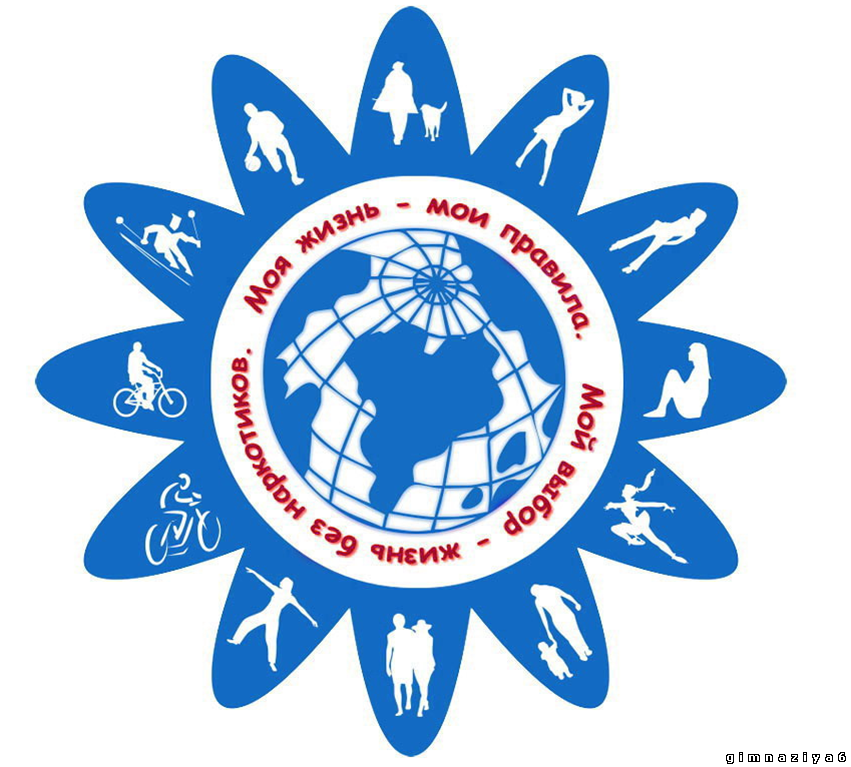 финансовая поддержка:10 проектов из 
8 муниципальных образований;приняло участие 1063 человека из числа молодежи.
Департамент специальных программ
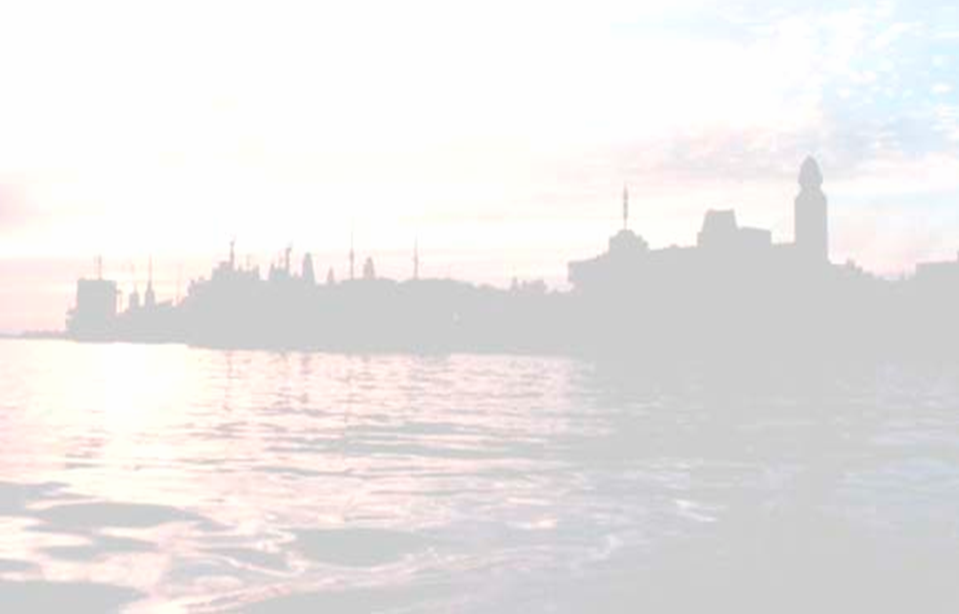 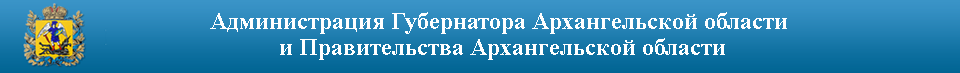 Реестр  негосударственных организаций, осуществляющих комплексную реабилитацию и ресоциализацию лиц, потребляющих НС и ПВ на территории Архангельской области
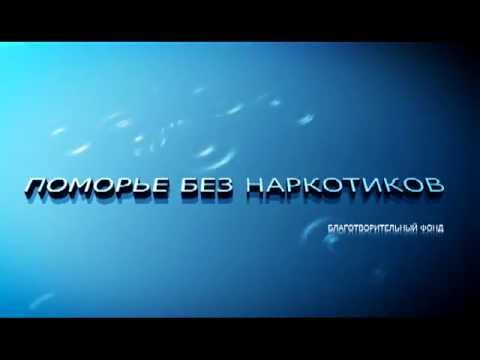 Региональный общественный благотворительный фонд «Поморье без наркотиков» Благотворительный Фонд помощи населению «Есть Решение!»
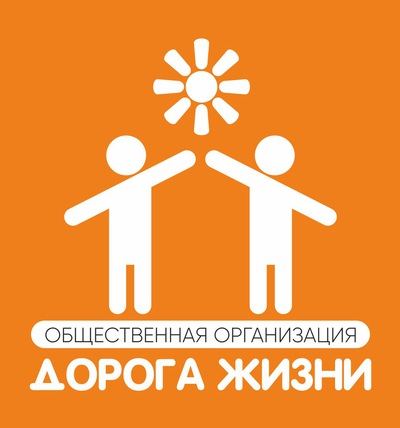 В 2019 году  включена новая организация: Архангельская региональная общественная благотворительная организация «Дорога жизни»
Департамент специальных программ
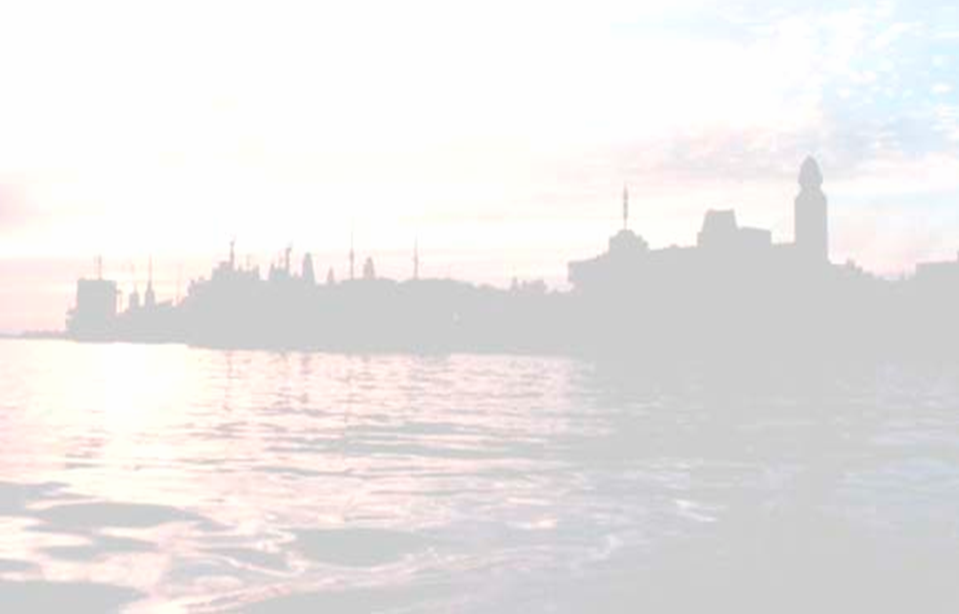 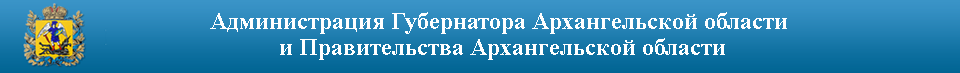 Подпрограмма № 2 «Профилактика преступлений и иных правонарушений в Архангельской области»На реализацию подпрограммы № 2 в 2019 году предусмотрены финансовые средства в размере              9 млн. 343,6 тыс. рублей из областного бюджета, израсходовано 9 млн. 246,1 тыс. рублей.Цели подпрограммы: снижение уровня преступности на территории Архангельской области;развитие системы профилактики правонарушений, направленной на активизацию борьбы с преступностью.
Департамент специальных программ
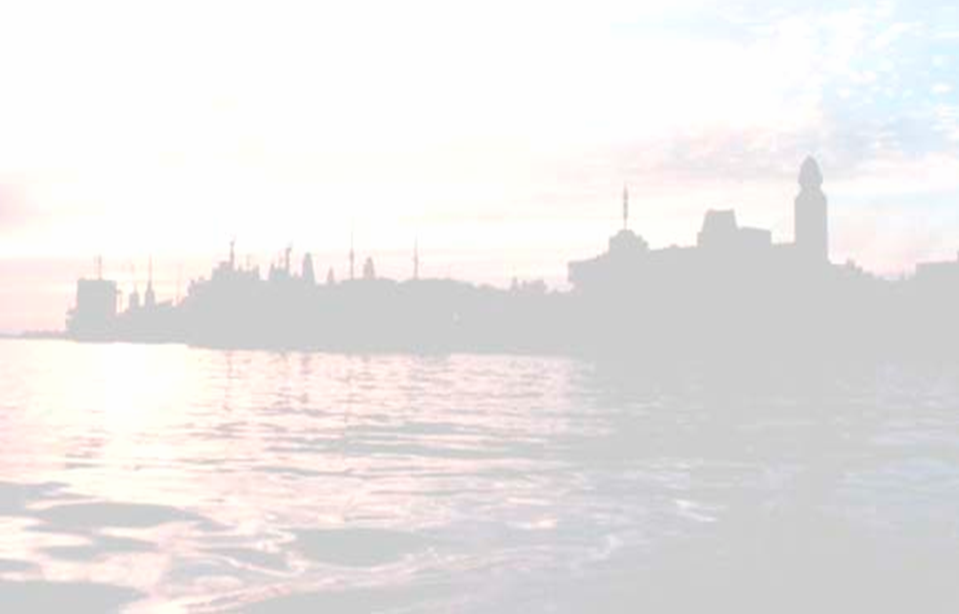 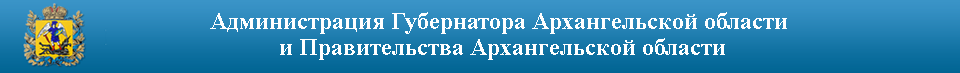 мероприятия подпрограммы: 	проектирование и строительство здания специального учреждения УФМС в городе Архангельске;создание и размещение телепрограммы, освещающей деятельность правоохранительных органов Архангельской области; 	организация консультационного центра для родителей и педагогов по вопросам предупреждения и преодоления проявлений отклоняющегося поведения детей и подростков.
Департамент специальных программ
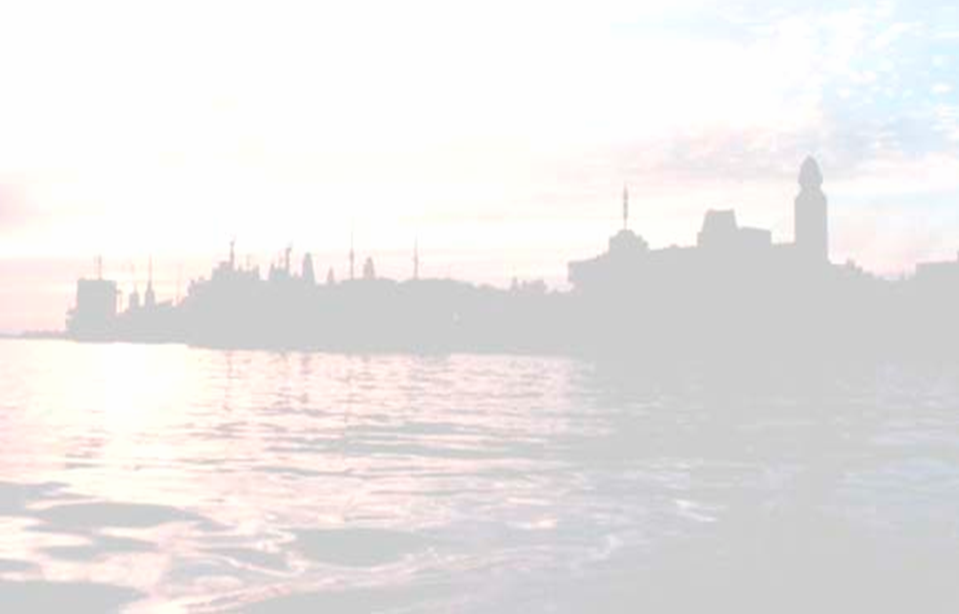 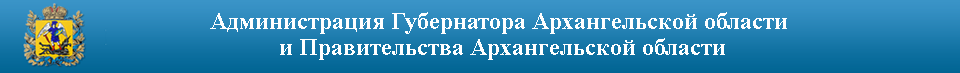 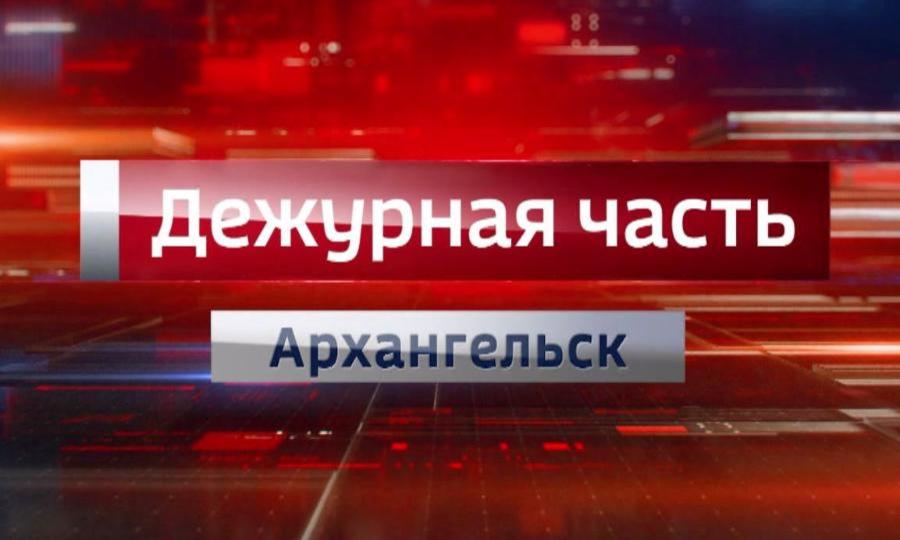 Создано и размещено 12 выпусков 
с общим объемом 
эфирного времени 
120 минут
Телепрограмма транслировалась 
на телеканале 
«Россия- 24»
Департамент специальных программ
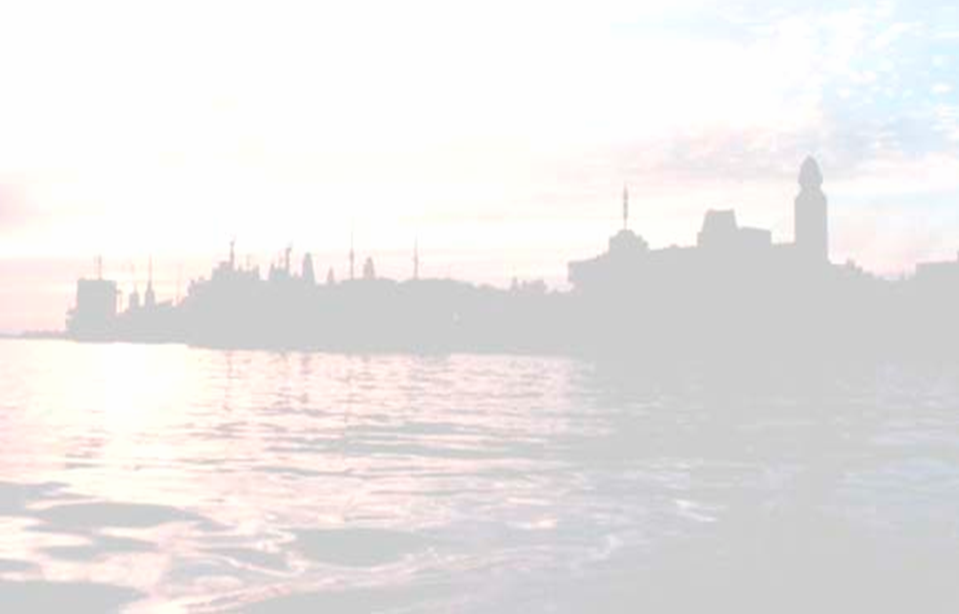 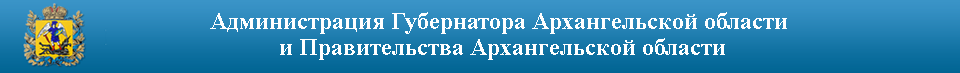 Учебный сбор муниципальных служащих, координирующих работу народных дружин, командиров (представителей) народных дружин городских округов и сельских поселений Архангельской области
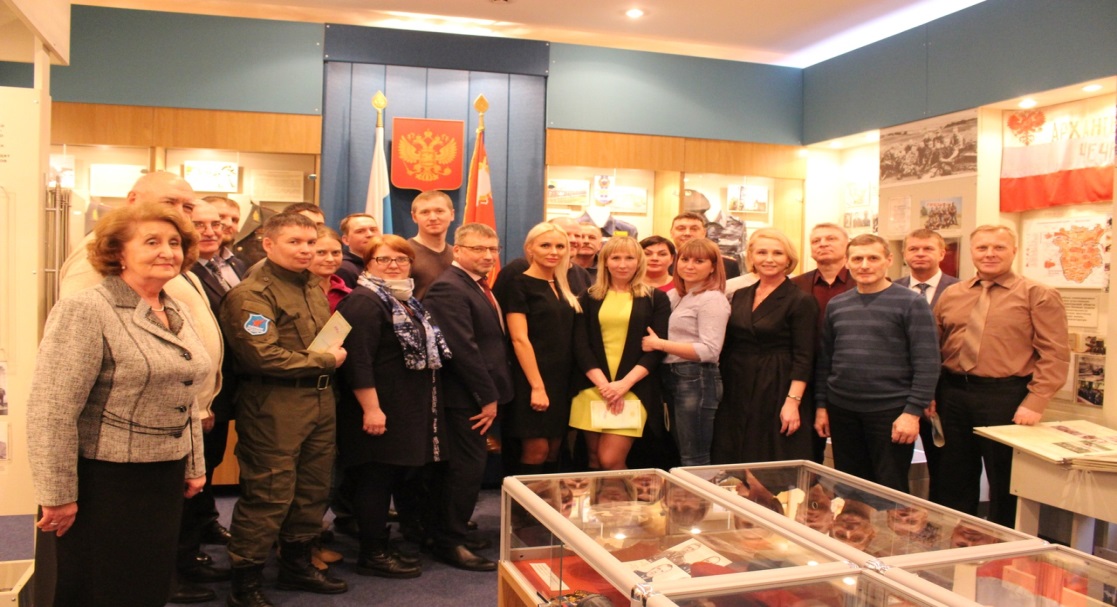 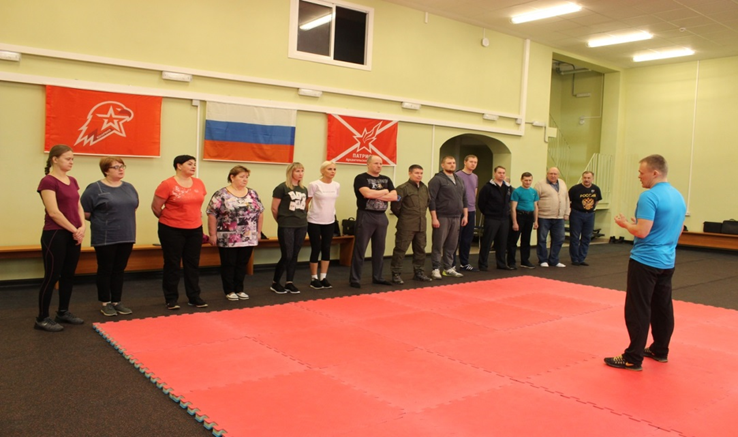 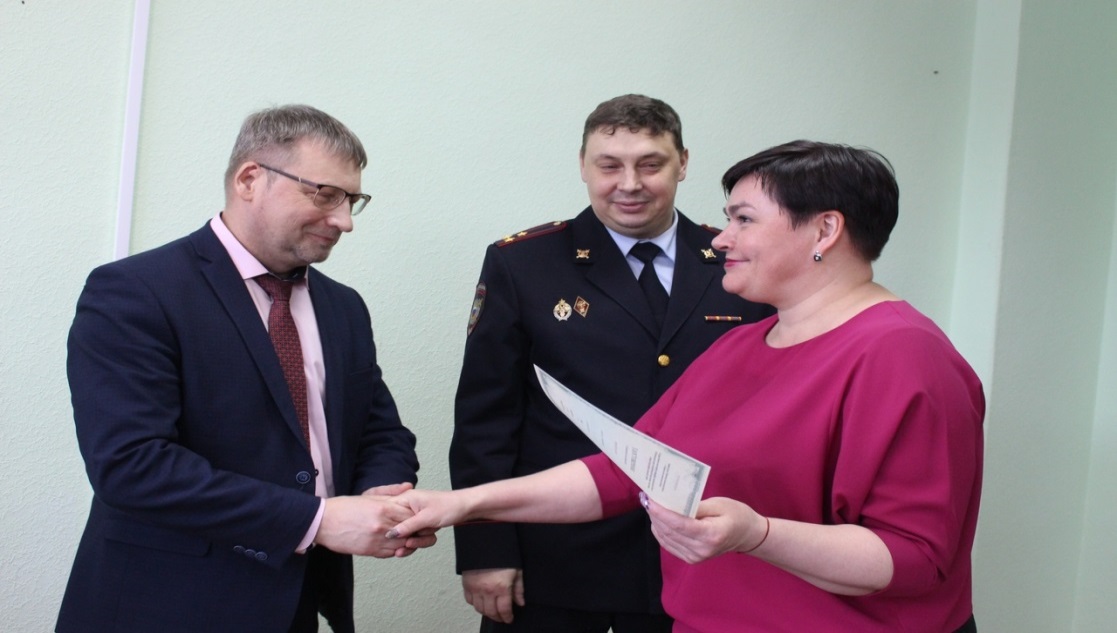 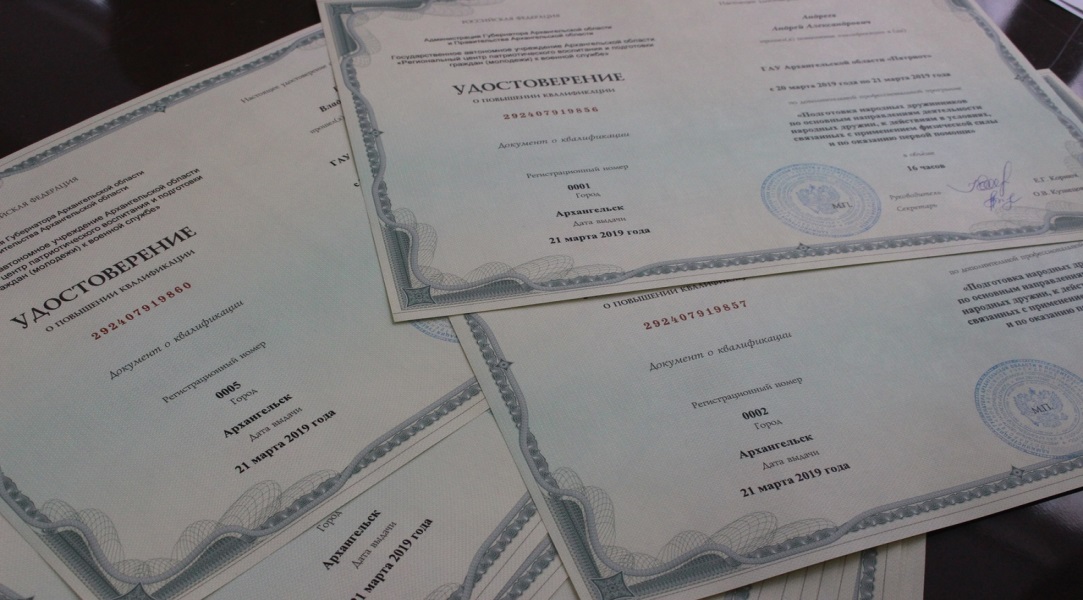 Департамент специальных программ
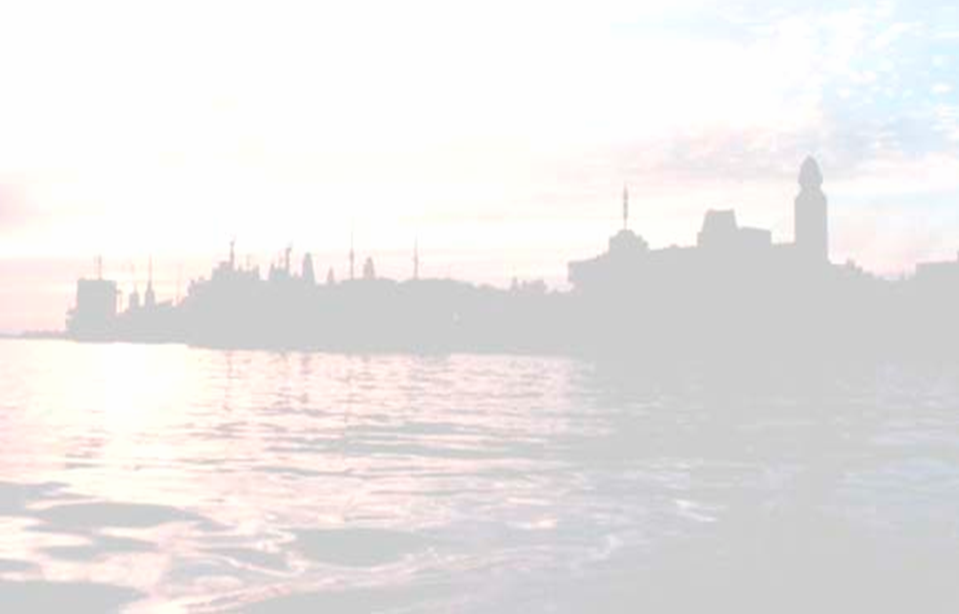 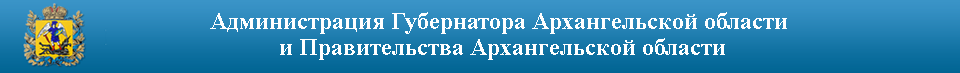 Департамент специальных программ
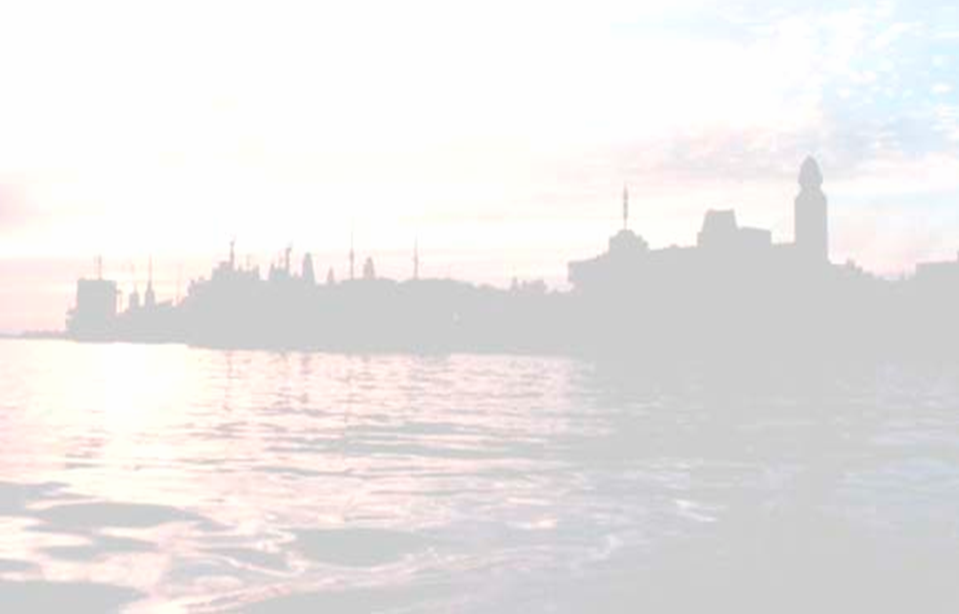 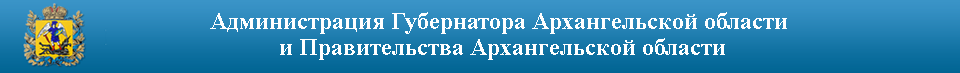 Подпрограмма № 4 «Профилактика экстремизма и терроризма в Архангельской области» На реализацию подпрограммы № 4 в 2019 году из областного бюджета       предусмотрено – 38млн. 558 тыс. рублей(28 млн. 230,6 тыс. рублей – областной бюджет;10 млн. 327,4 тыс. рублей – бюджет муниципальных образований)       израсходовано – 38 млн. 360,1 тыс. рублей.Цели подпрограммы: реализация государственной политики по профилактике терроризма и экстремизма, укрепление межнационального согласия, достижение взаимопонимания и взаимного уважения в вопросах межэтнического и межкультурного сотрудничества.
Департамент специальных программ
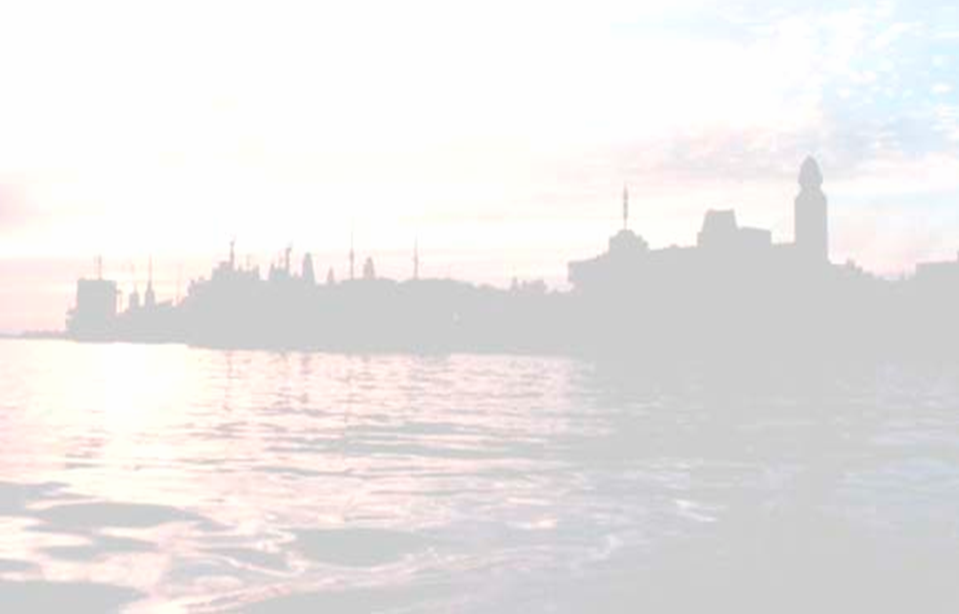 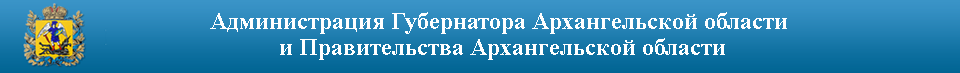 мероприятия подпрограммы:
проведение информационно-просветительских мероприятий, направленных на профилактику экстремизма и терроризма в интернет-сообществах;

установка и обслуживание систем видеонаблюдения в образовательных организациях;

установка ограждений территории образовательных организаций.
Департамент специальных программ
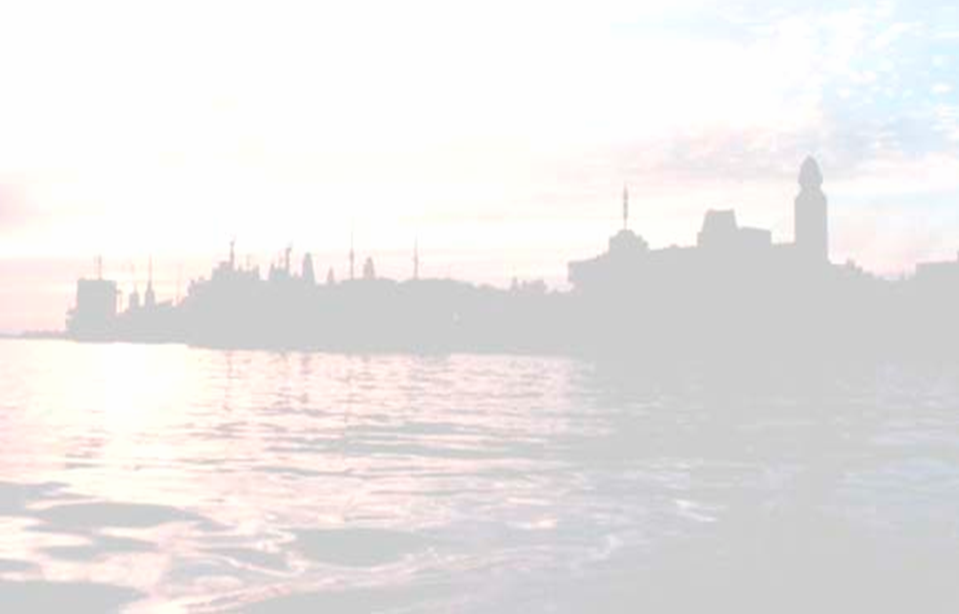 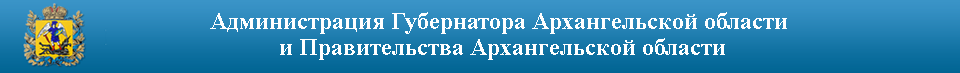 Сетевая игровая программа «Профилактика экстремизма и терроризма в интернет-сообществах».
Концепция программы:
– вводная: знакомство с понятиями экстремизма и терроризма, причинами и последствиями широкого распространения в сети Интернет.
– игровая: студенты постарались применить полученные знания, чтобы оценить стилизованные под посты социальных сетей тексты. 
– рефлексия: игротехники разобрали со студентами все тексты, а также подвели итог мероприятию, сделав главные выводы: как не стать жертвой материалов экстремистской и террористической направленности в сети «Интернет».
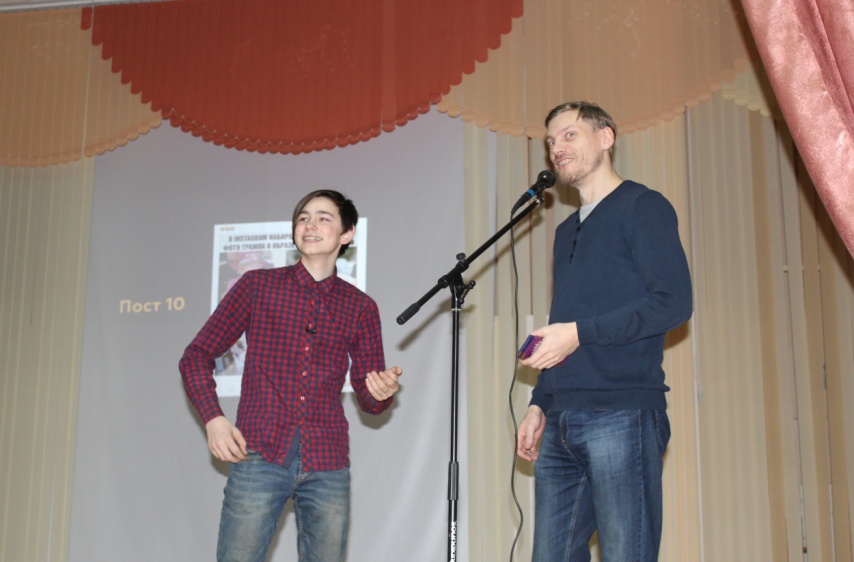 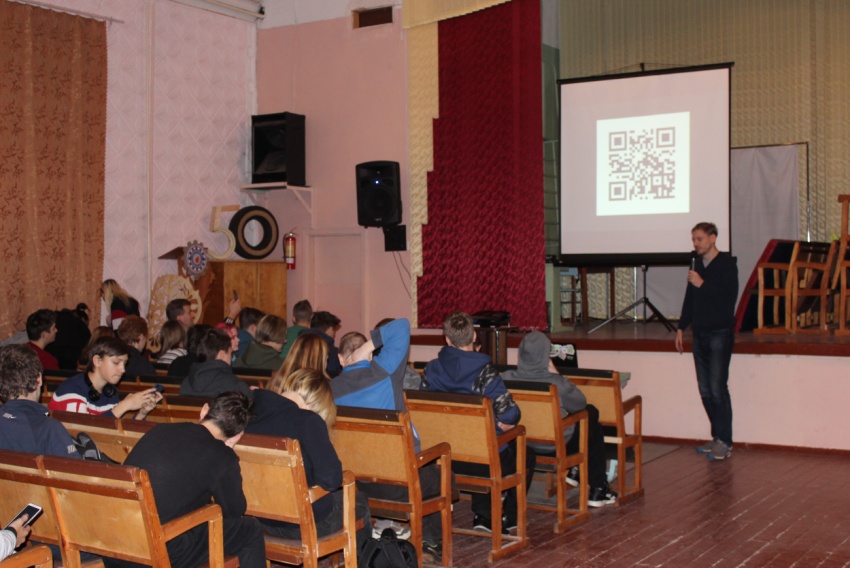 Департамент специальных программ
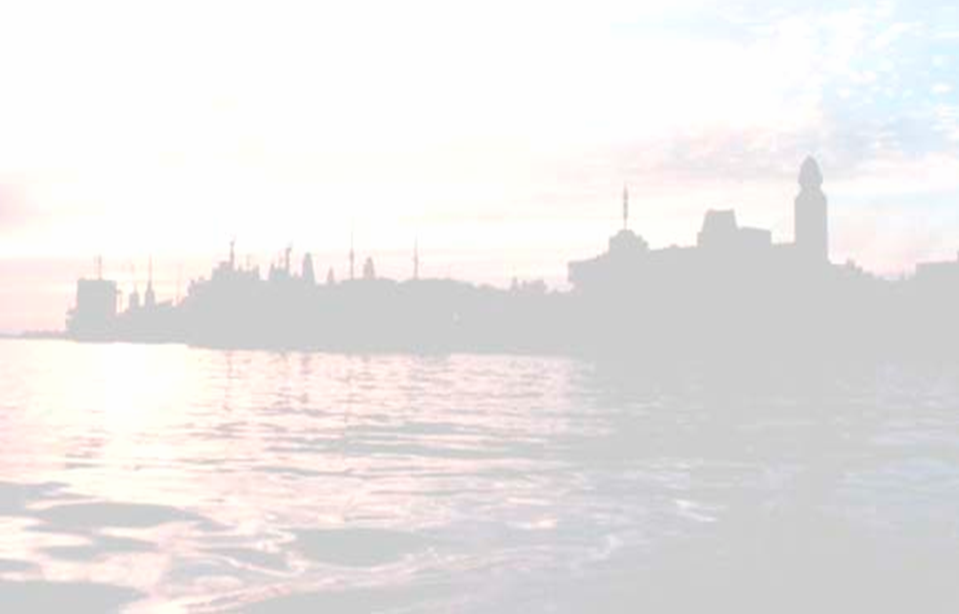 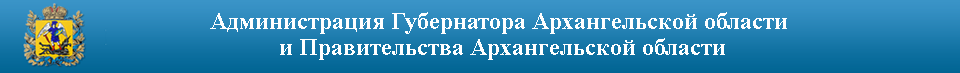 установка и обслуживание систем видеонаблюдения в образовательных организациях
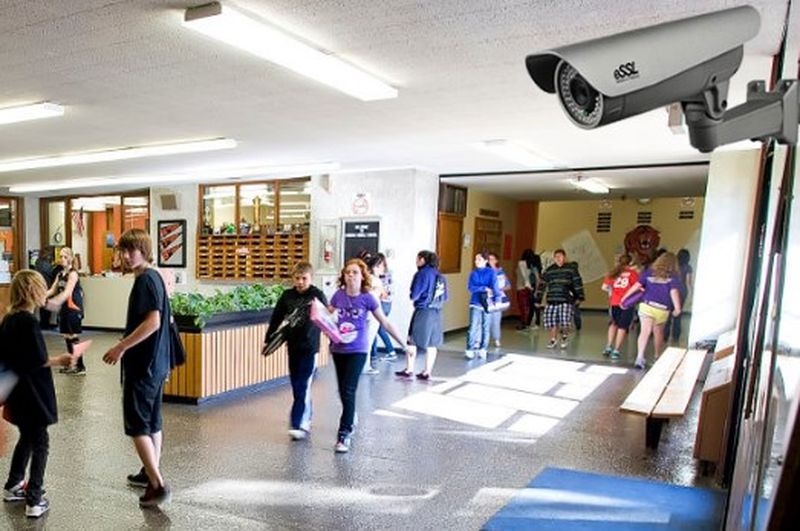 выделено 14 972,3 тыс. рублей, 
областной бюджет – 10930,6 тыс. рублей, 
бюджеты муниципальных образований – 4 041,7 тыс. рублей.
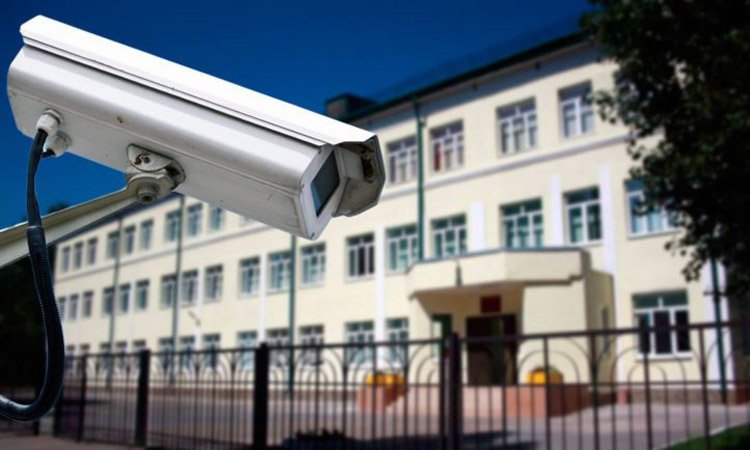 Видеонаблюдение установлено:
в 11 государственных автономных (бюджетных) профессиональных образовательных учреждениях, 
23 муниципальных бюджетных общеобразовательных учреждениях, 11 структурных подразделениях муниципальных бюджетных общеобразовательных учреждений, 3 муниципальных бюджетных дошкольных образовательных учреждениях, 1 муниципальном образовательном учреждении дополнительного образования.
Департамент специальных программ
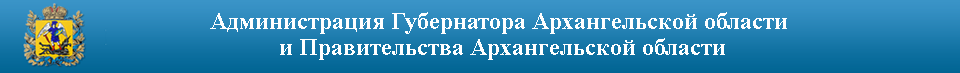 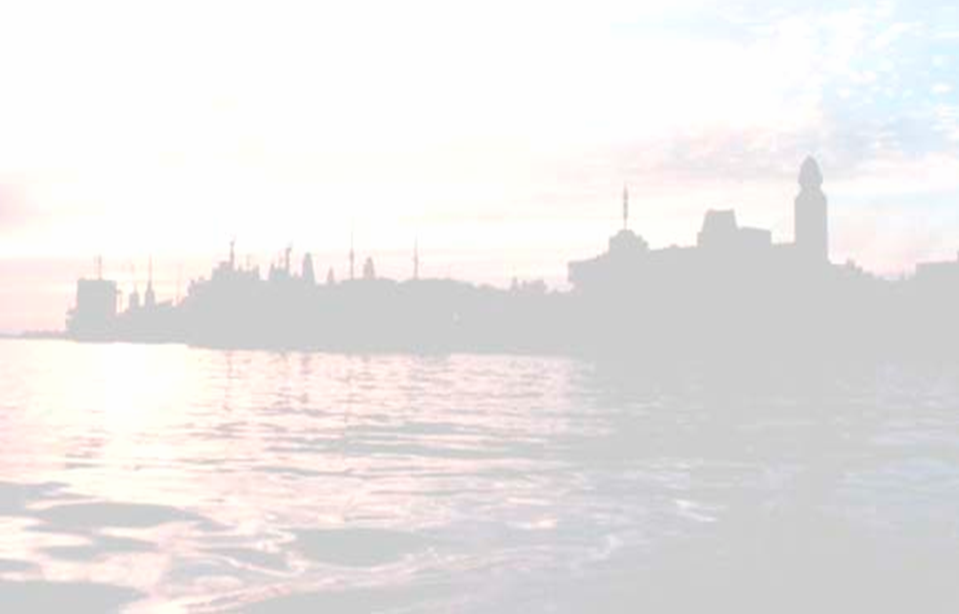 установка ограждений территории образовательных организаций
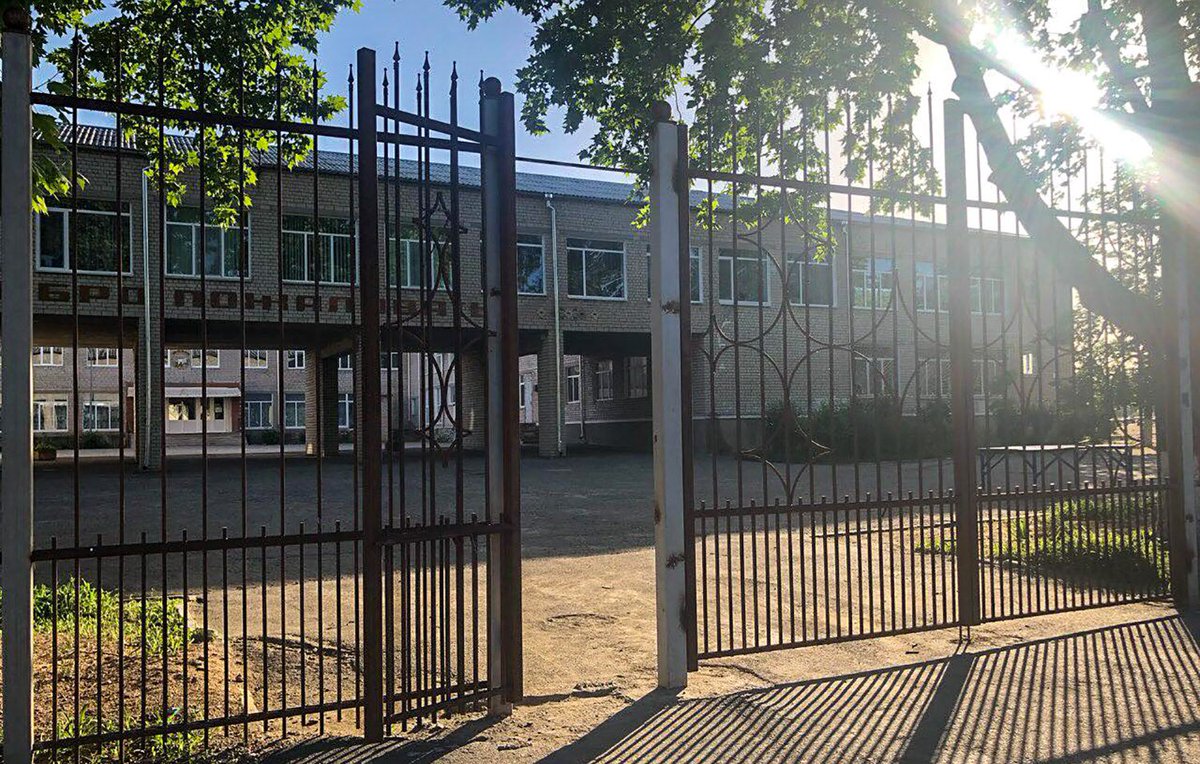 выделено 23 485,7 тыс. рублей:
 областной бюджет – 17 200,0 тыс. рублей, бюджеты муниципальных образований – 6285,7 тыс. рублей.
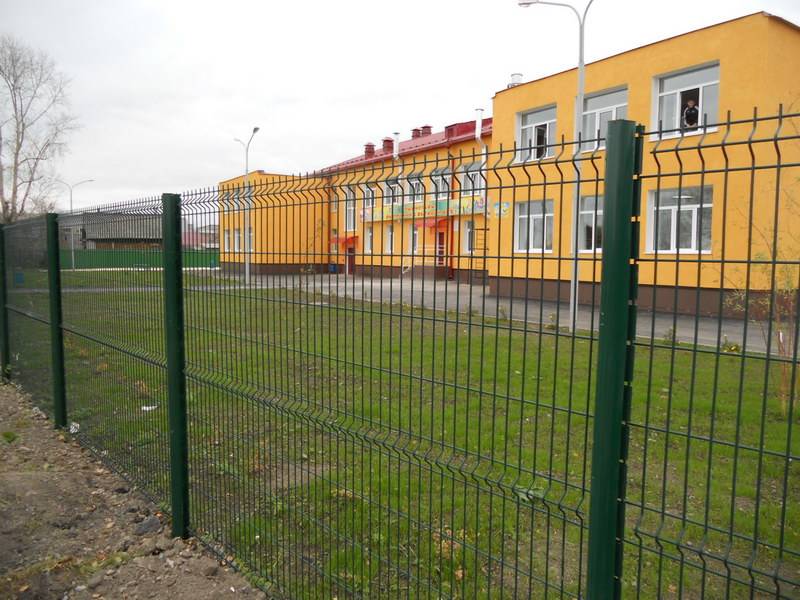 ограждение установлено:в 4 государственных автономных (бюджетных) профессиональных образовательных учреждениях, 15 муниципальных бюджетных общеобразовательных учреждениях, 
3 муниципальных бюджетных дошкольных образовательных учреждениях, 
2 муниципальных образовательных учреждениях дополнительного образования.
Департамент специальных программ
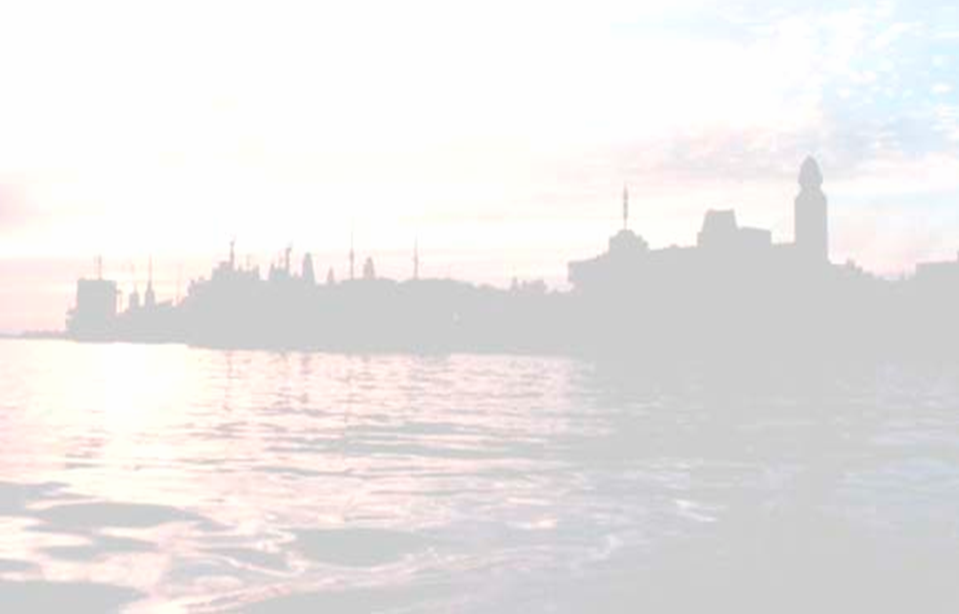 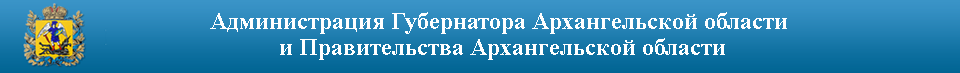 Подпрограмма № 5 «Противодействие коррупции в Архангельской области»Цели подпрограммы: искоренение причин и условий, порождающих коррупцию в обществе, и формирование антикоррупционного общественного сознания и нетерпимости по отношению к коррупции.
Департамент специальных программ
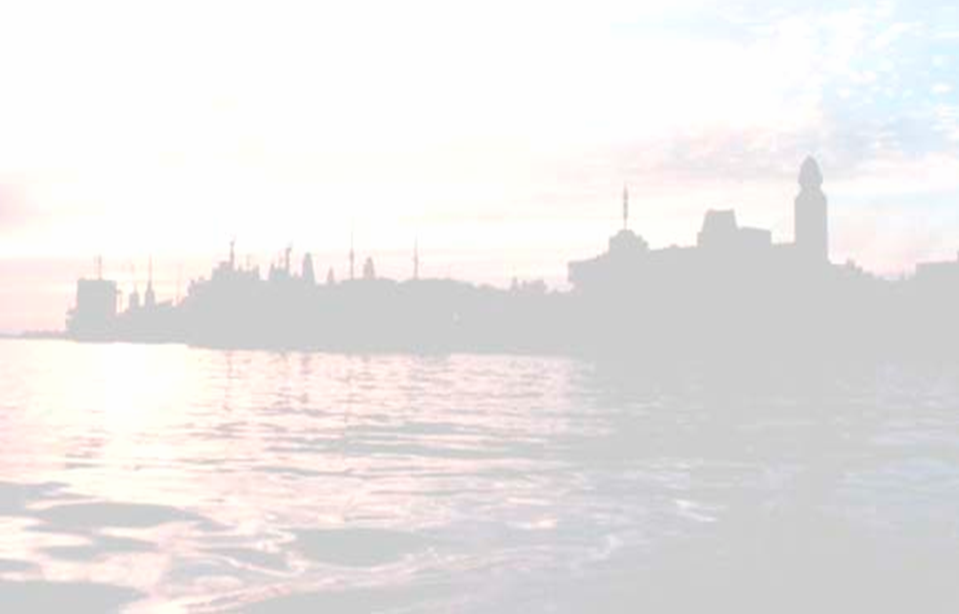 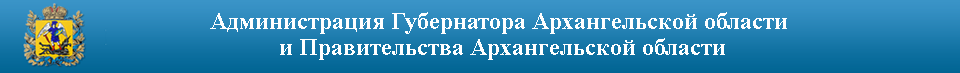 мероприятия подпрограммы:
разработка и размещение социальной рекламы, направленной на создание в обществе нетерпимости к коррупционному поведению;
проведение научно-практических конференций, обучающих семинаров, круглых столов по вопросам противодействия коррупции;

проведение творческого конкурса среди молодежи «Коррупция глазами молодежи»;

организация и проведение опросов общественного мнения и фокус-групп в муниципальных образованиях 
для оценки уровня коррупции;

организация и проведение обучения по вопросам антикоррупционной тематики.
Департамент специальных программ
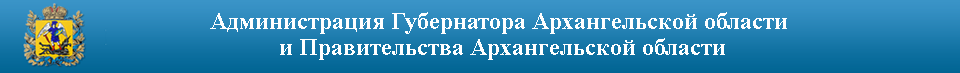 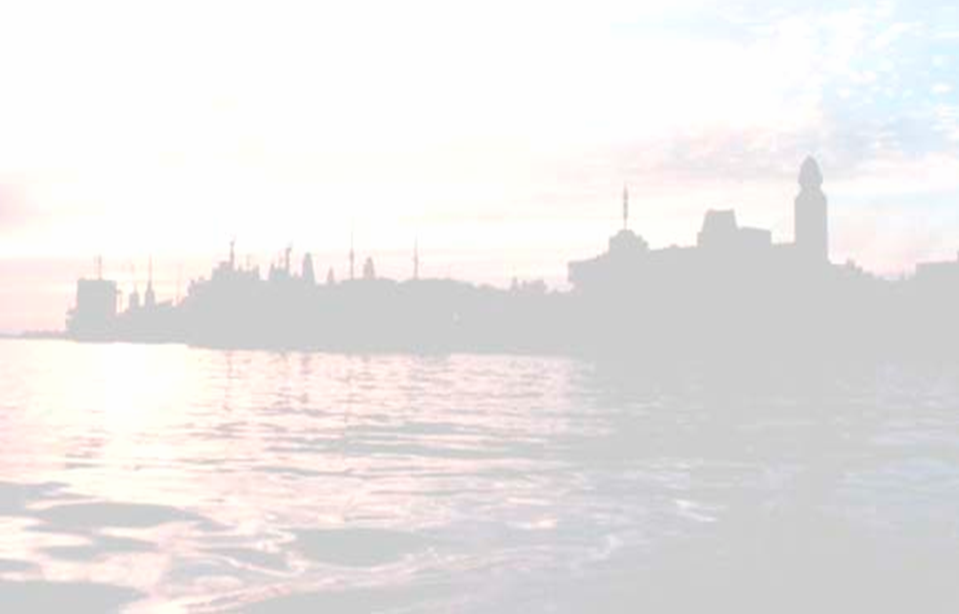 Привлечены к дисциплинарной ответственности
Департамент специальных программ
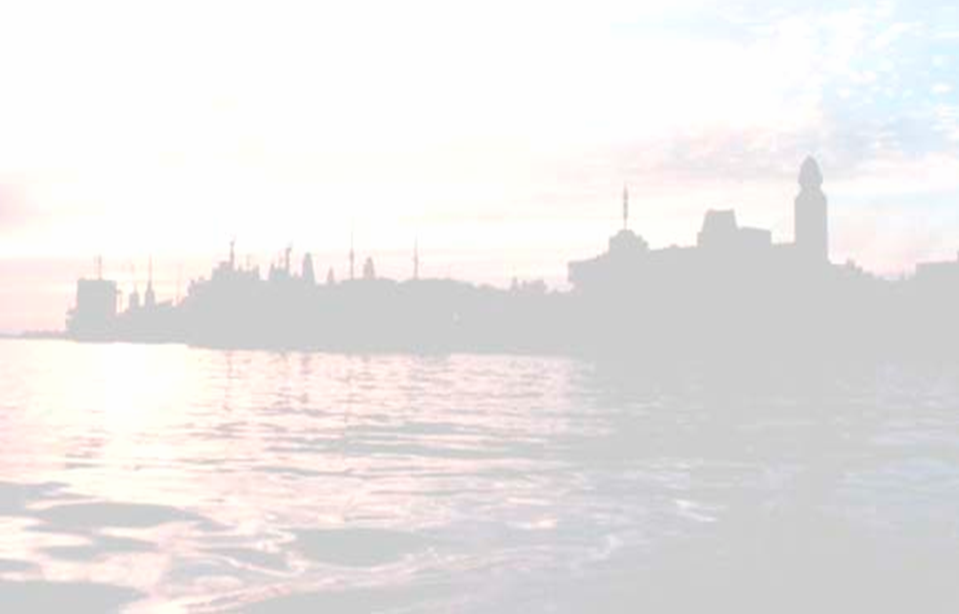 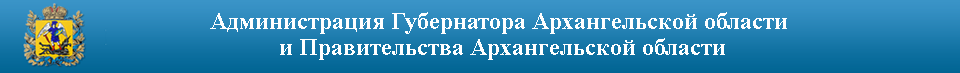 Результаты социологического исследования
Департамент специальных программ
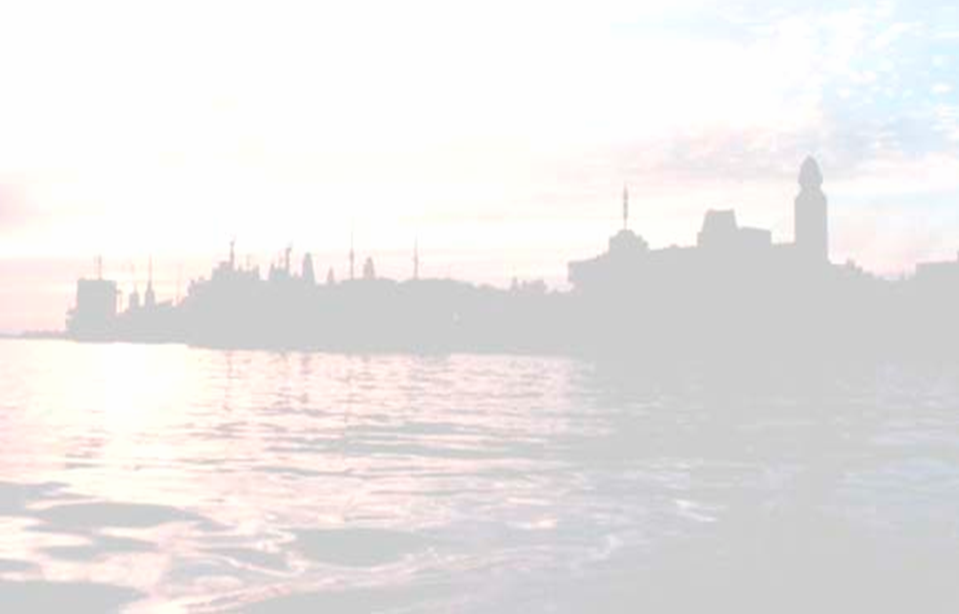 Сведения о достижении целевых показателей государственной программы
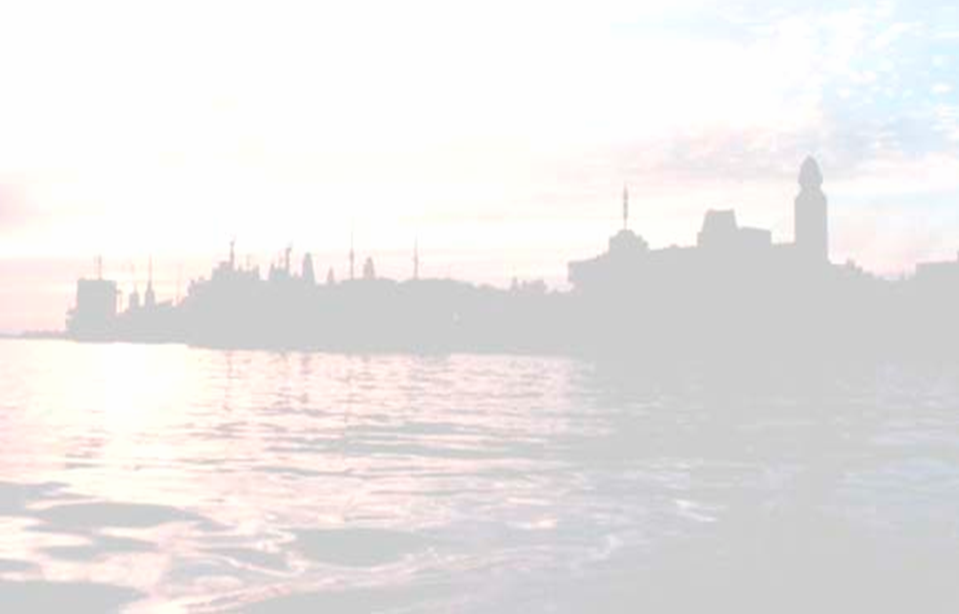 Сведения о достижении целевых показателей государственной программы
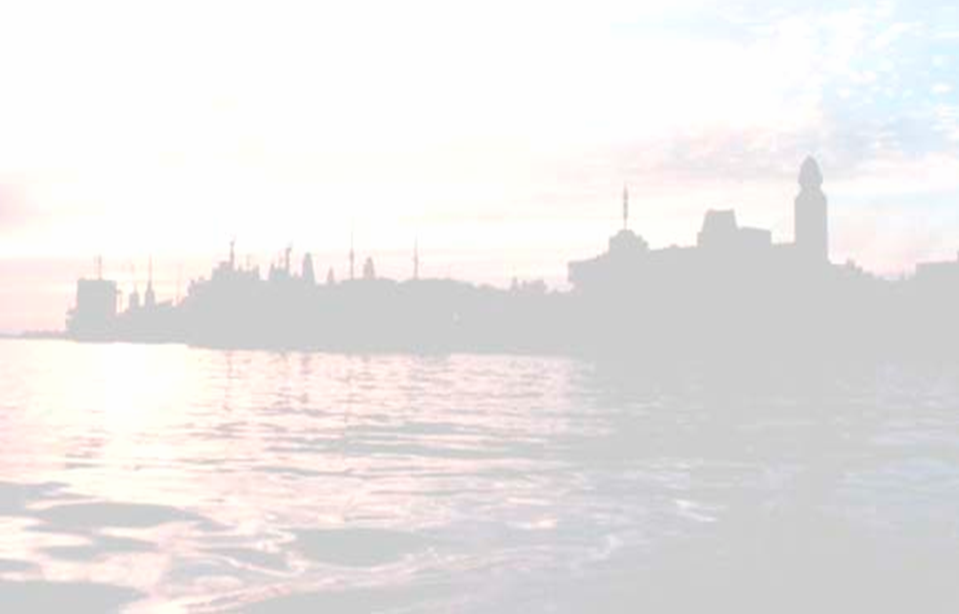 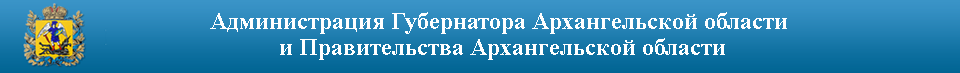 Итоги реализации государственной программы в 2019 году
Департамент специальных программ
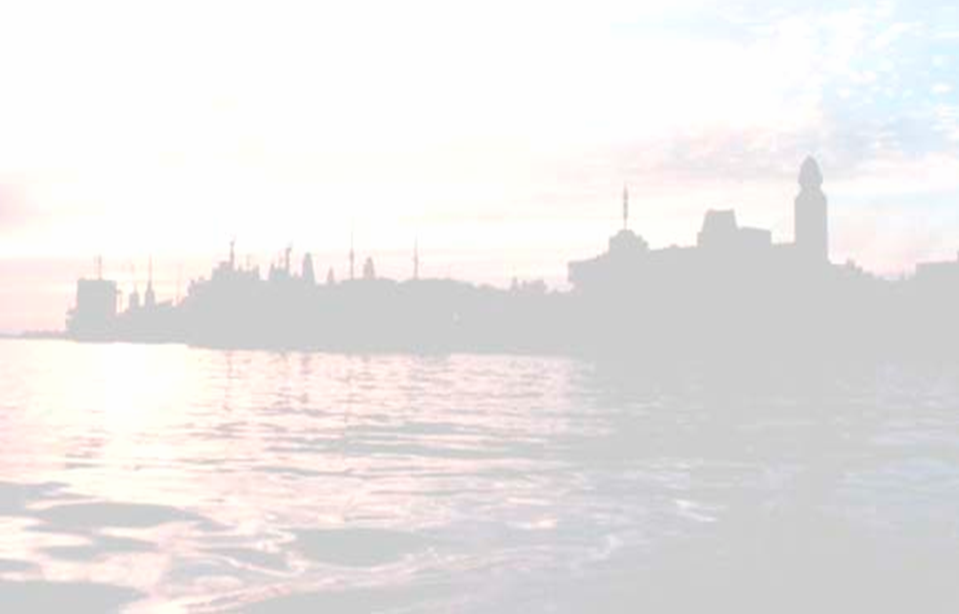 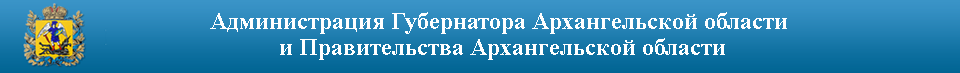 ДОКЛАДо реализации в 2019 году государственной программы Архангельской области«Обеспечение общественного порядка, профилактика преступности, коррупции, терроризма, экстремизма и незаконного потребления наркотических средств и психотропных веществ в Архангельской областиутверждена постановлением Правительства Архангельской области от 11 октября 2013 года № 478-пп
Департамент специальных программ